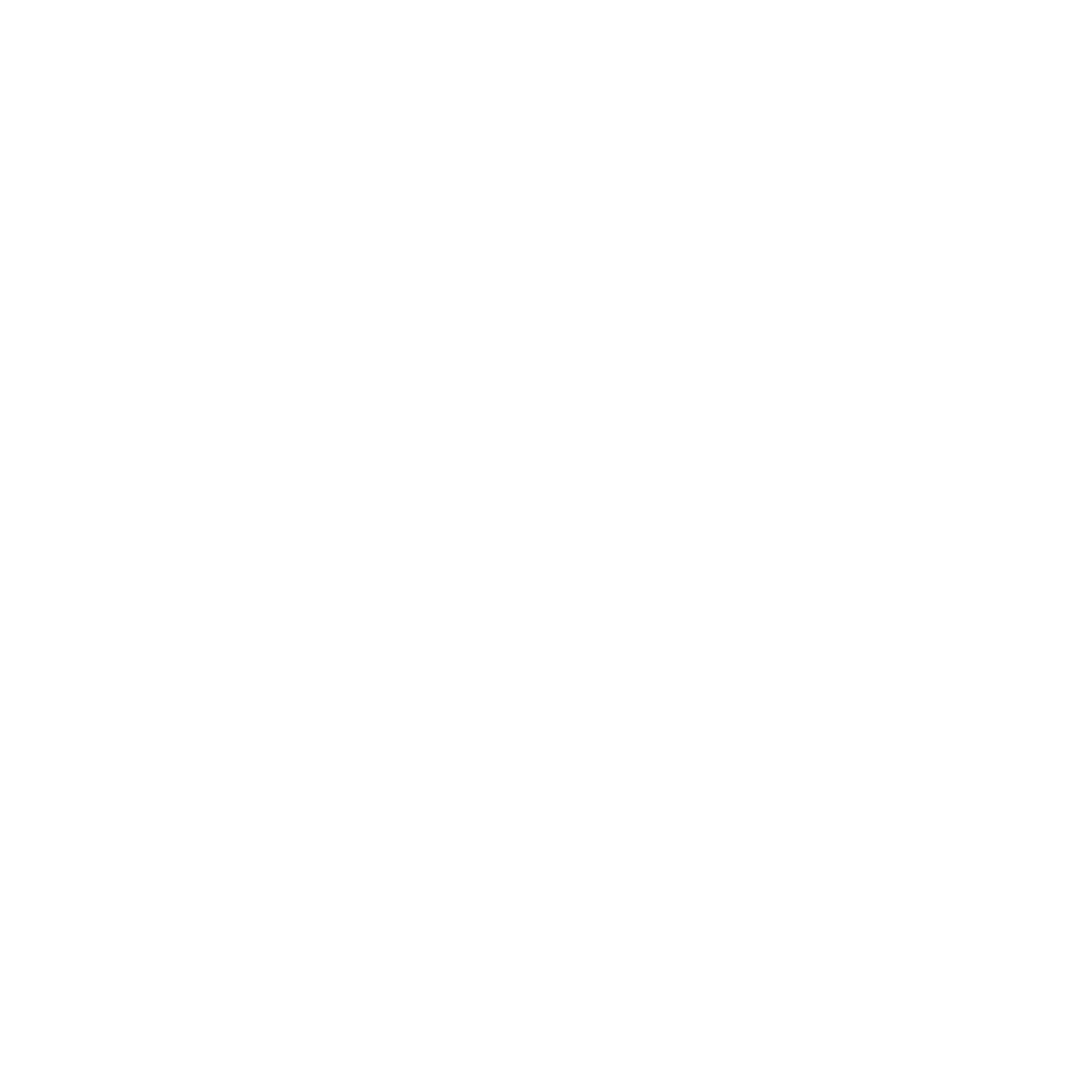 Training Trainers: Making 2 Timothy 2:2 a reality
CRAIG PARRO
773.837.5539
Elevate: 2024 opportunities to sharpen your skills as a gtn trainer
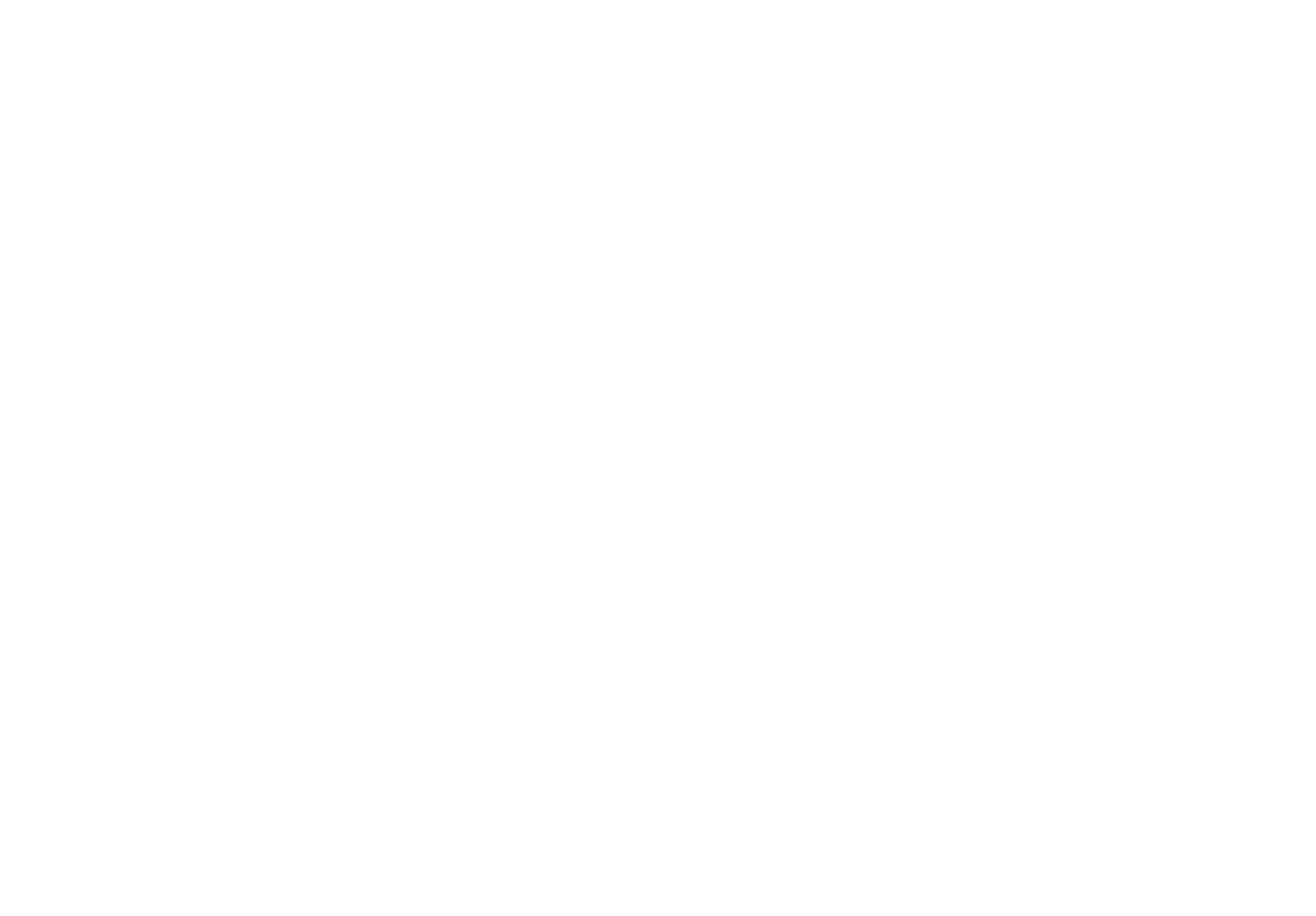 EVALUATING THE IMPACT OF YOUR TRAINING
       (2-part Webinar)
	June 6th and June 13th
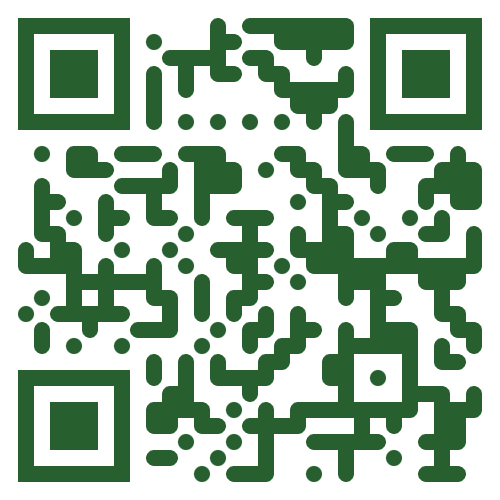 Scan to register
www.gtn.org/elevate-webinars
Elevate: 2024 opportunities to sharpen your skills as a gtn trainer
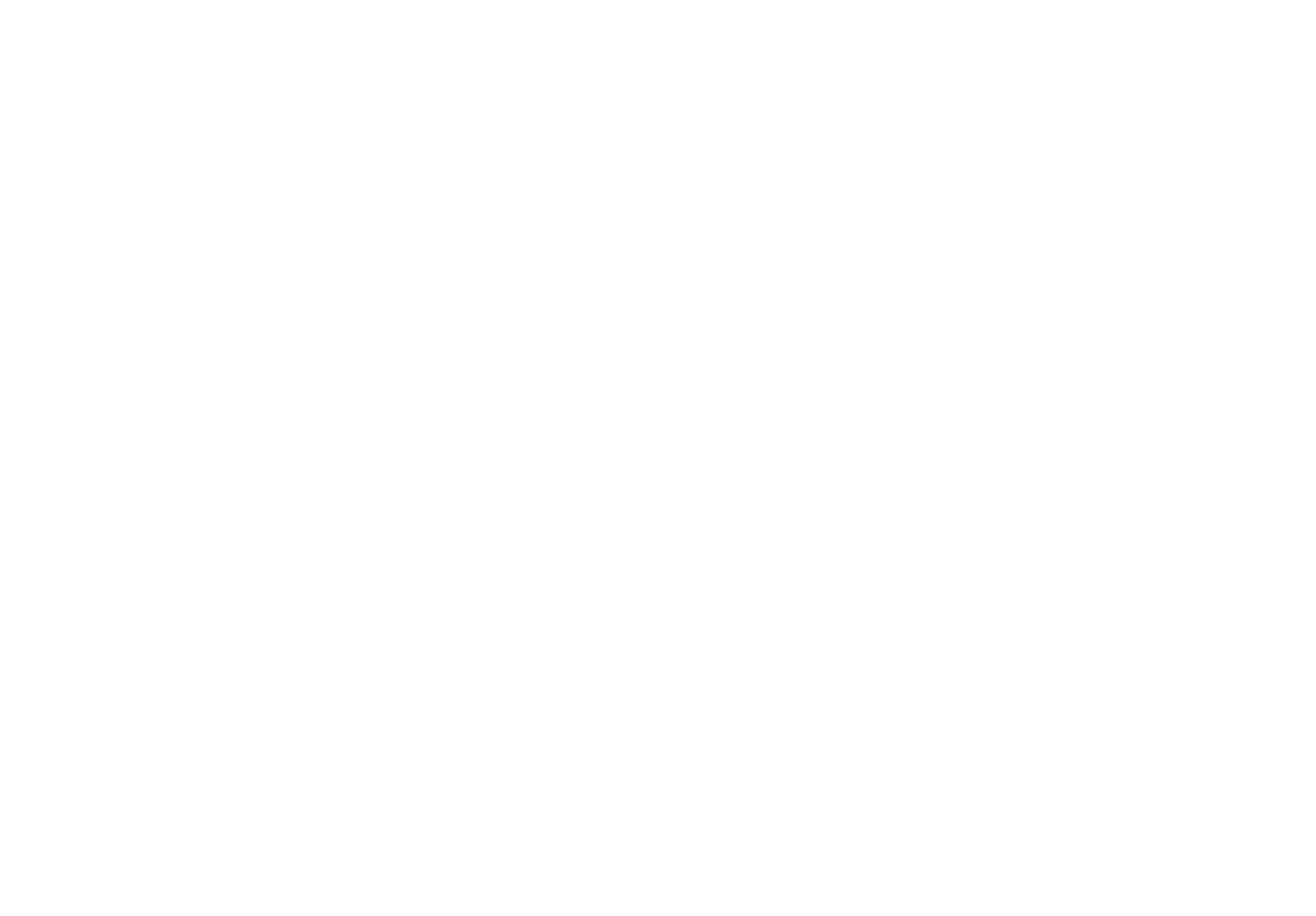 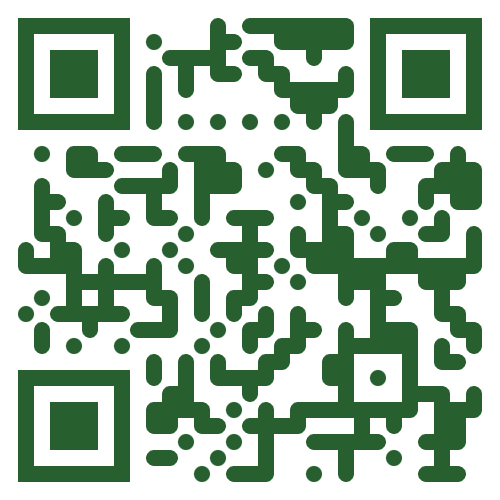 NAVIGATING CROSS-CULTURAL TRAINING               PITFALLS
      (Webinar)
      August 29th or November 21st
www.gtn.org/elevate-webinars
Elevate: 2024 opportunities to sharpen your skills as a gtn trainer
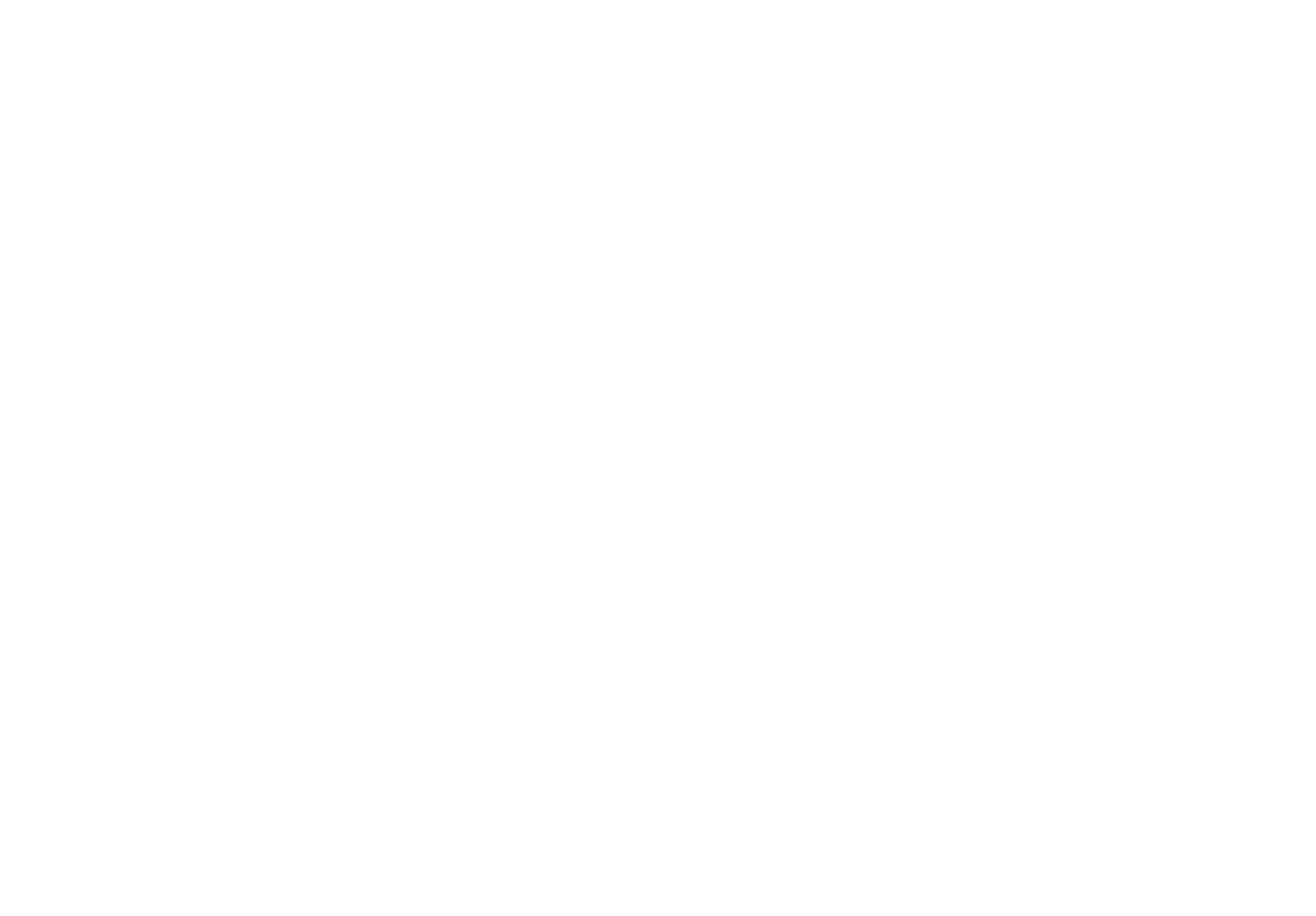 EQUIPPING YOU… TO DEVELOP PASTORS INTO EXPOSITORS                                     (In-Person Workshop)

July 24-26, 2024
Colorado Springs, Colorado
Glen Eyrie Convention Center
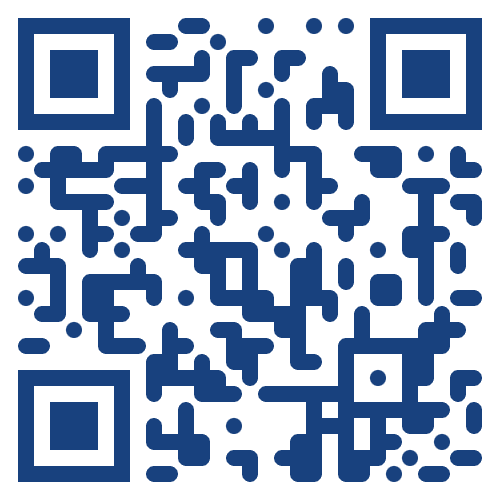 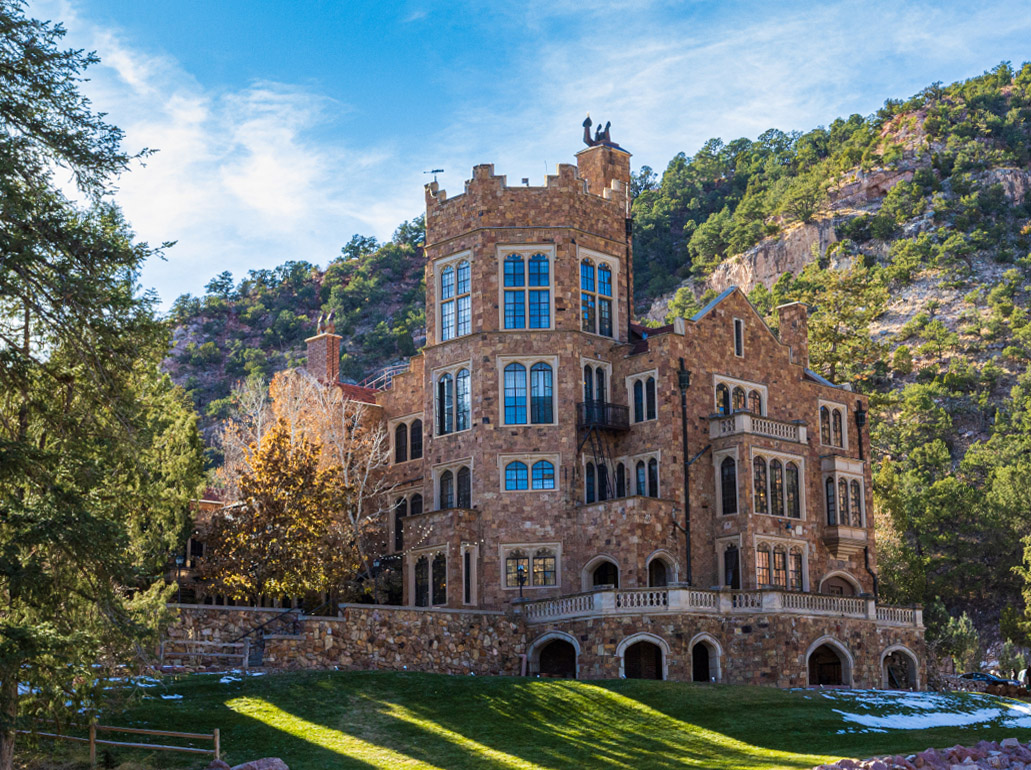 Scan to register
www.gtn.org/elevate
Elevate: 2024 opportunities to sharpen your skills as a gtn trainer
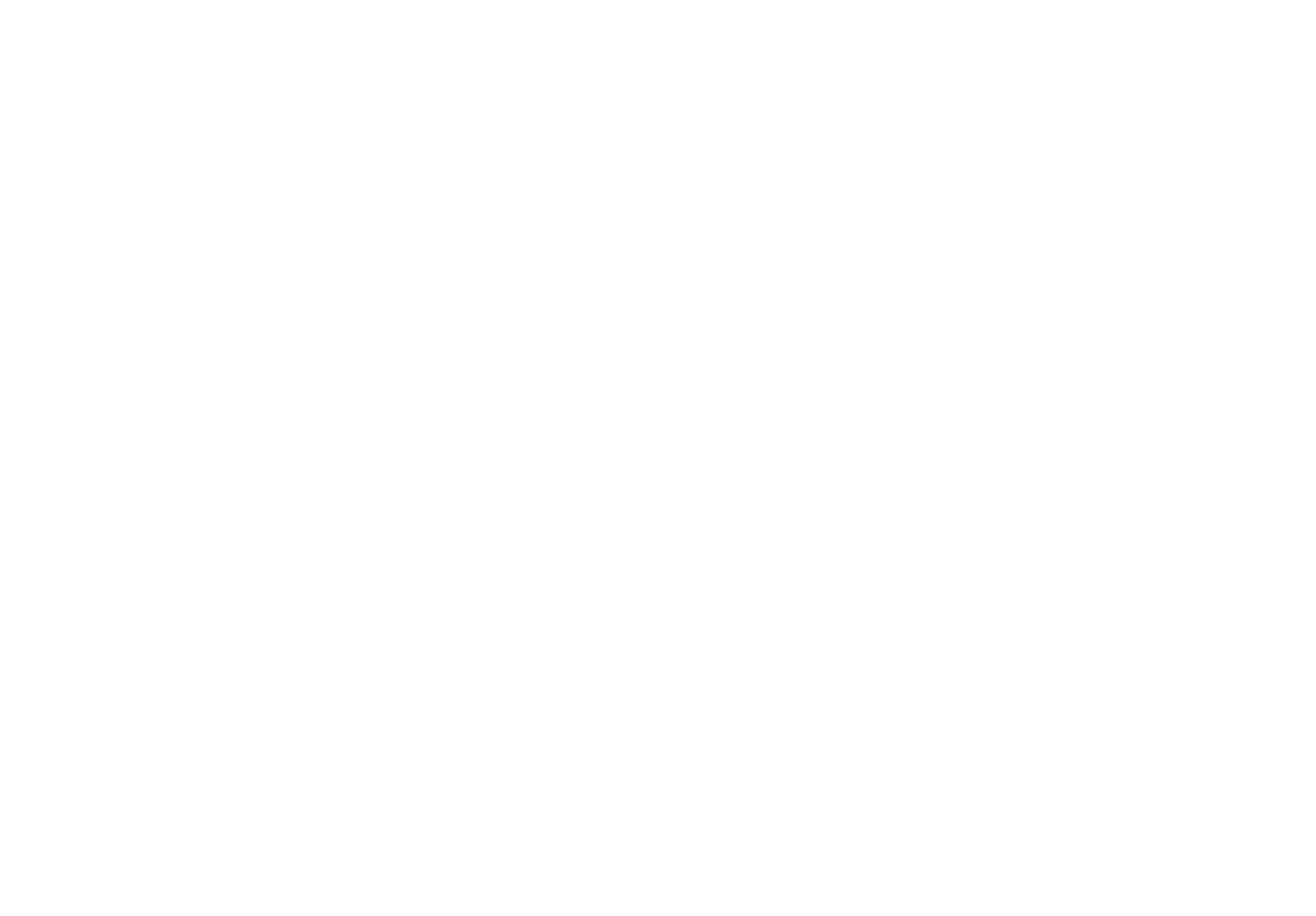 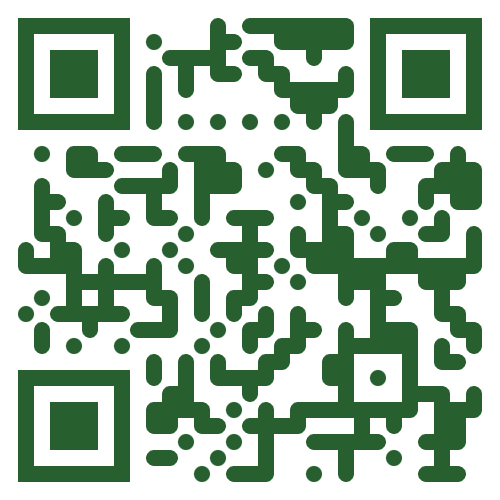 SE REGIONAL STAFF GATHERING
      (In person)
      Myrtle Beach, South Carolina
      October 23-25, 2024
      Email Doug Dorman to register: 
      dougdorman@gmail.com
www.gtn.org/elevate-webinars
Training Trainers: Making 2 Timothy 2:2 a reality
CRAIG PARRO
773.837.5539
>>>What “success” looks like today
By God’s grace, you will…
Better understand barriers to a Train-the-Trainers strategy
Evaluate your own Train-the-Trainers mindset
Identify next steps to develop/deepen a Train-the-Trainers approach in your context
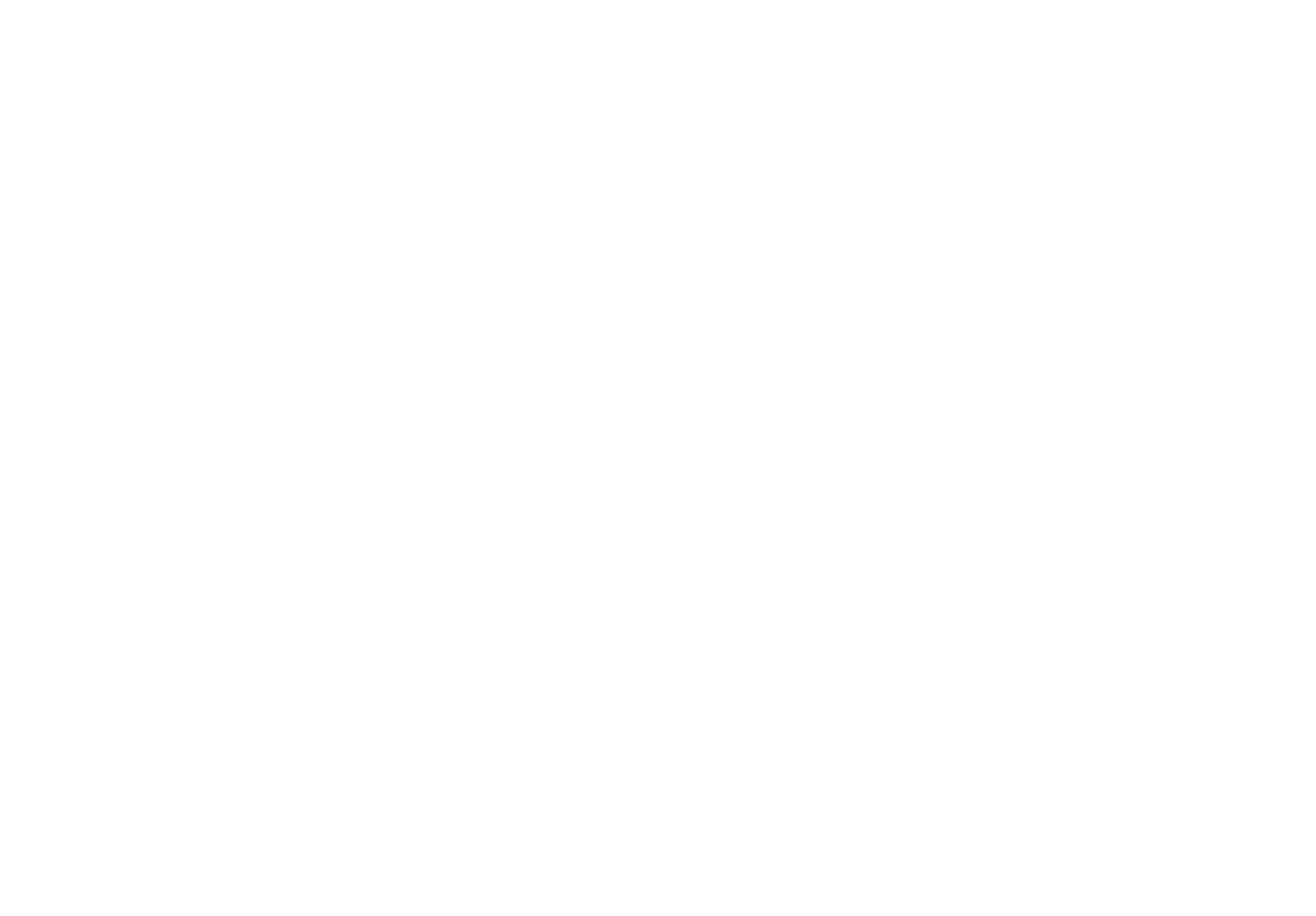 [Speaker Notes: Start Recording
Huge, complex topic 
A group effort…Thanks Carl Green, Jim Baugh, Larry Meeker, Paul Madson, Doug Vinez, Phil Graf, Linus]
A framework for developing trainers
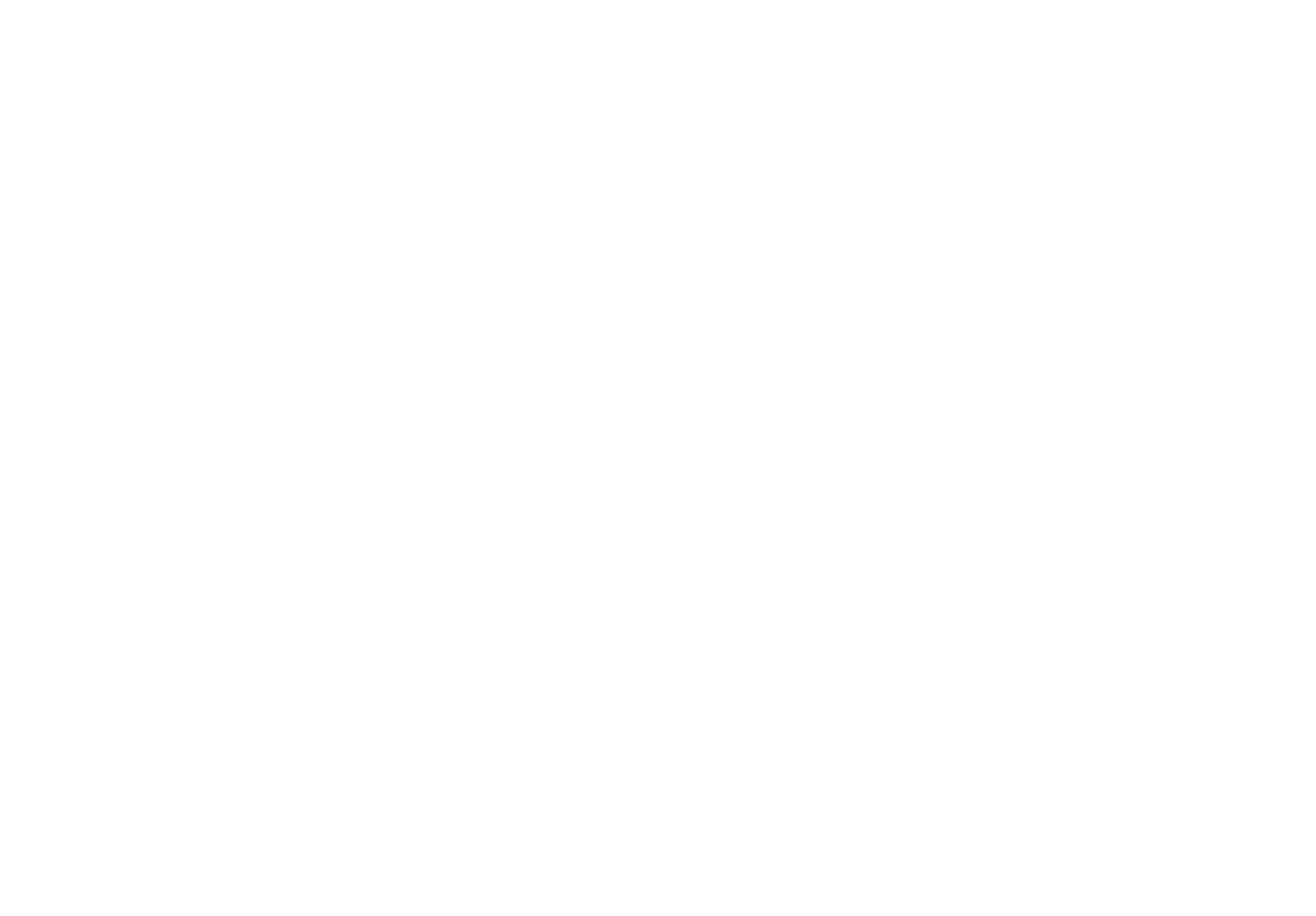 The Why
The Mindset
The Who
The How
The Results
The mindset
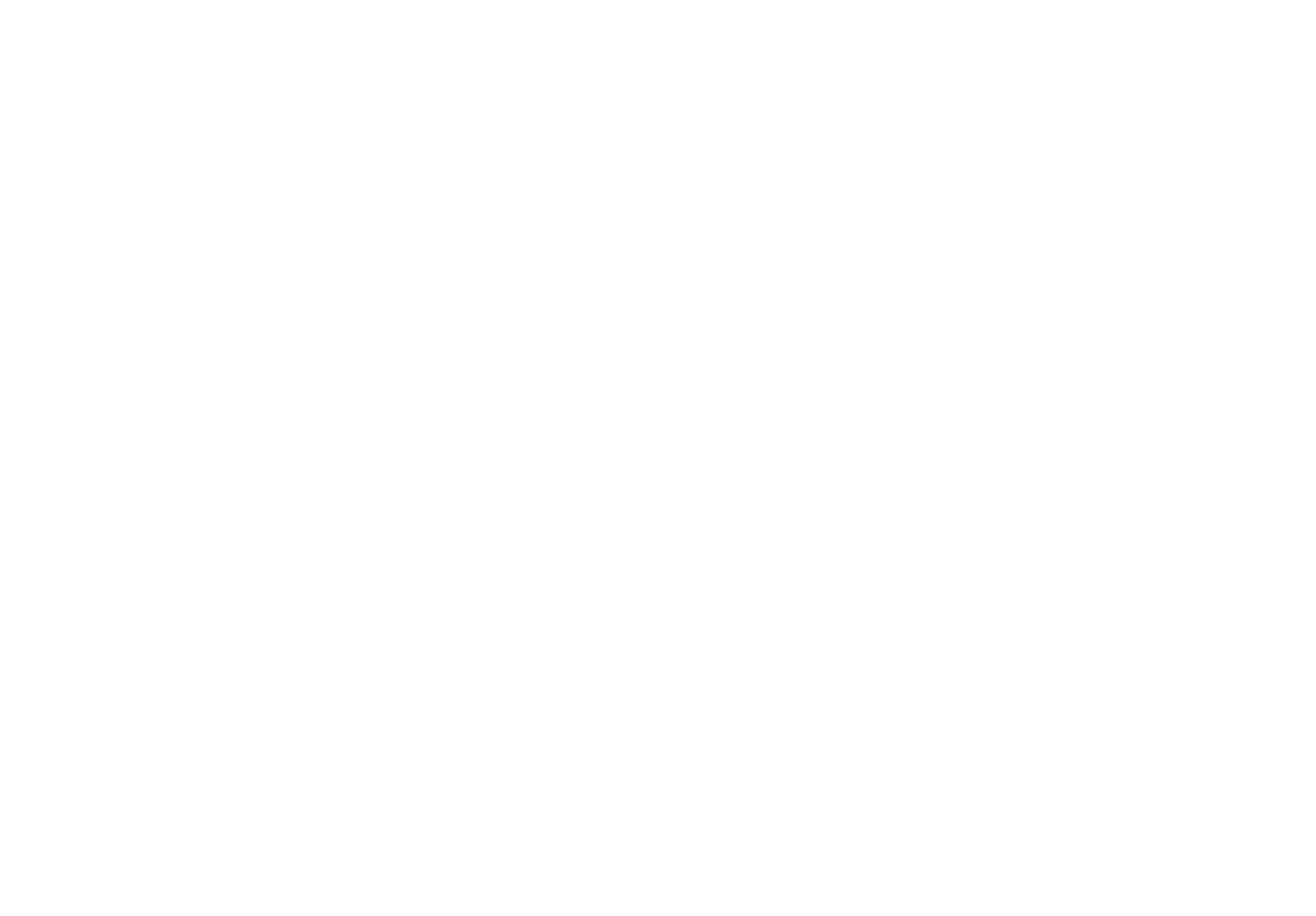 What keeps developing trainers from being our priority? 
Are we willing & able to make the relational investment?
Are we pursuing a partnership of equals?
The WHO
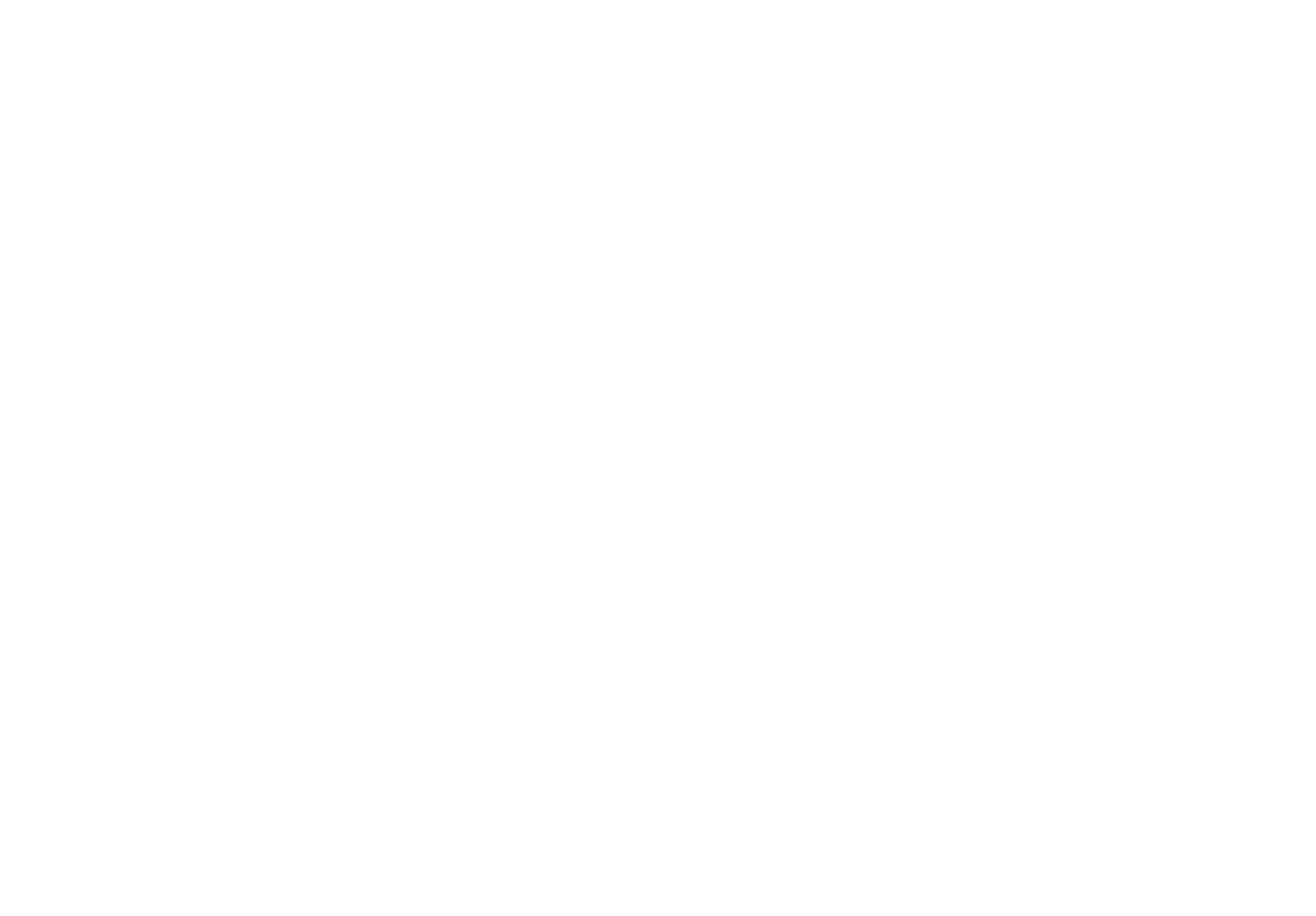 Do we have the right partner?
  
Have we/they chosen the right participants?

Have we identified the few to focus on?
The how
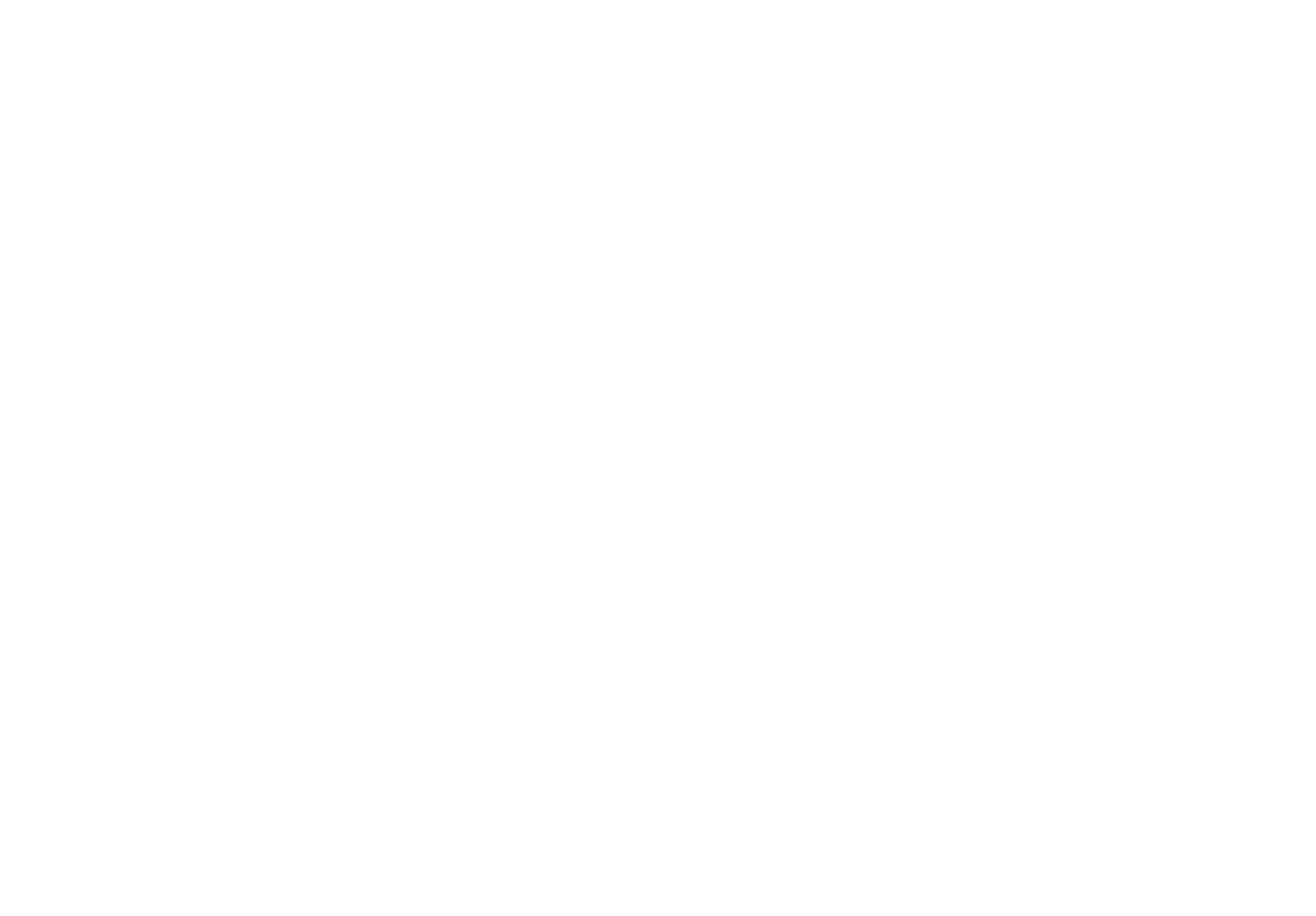 Do we have a solid plan to develop trainers?
 
 Is our curriculum and training process easily
 transferable?
 
Is multiplication sustainable?

Are we casting a compelling vision and creating
 clear expectations for multiplication?
The results
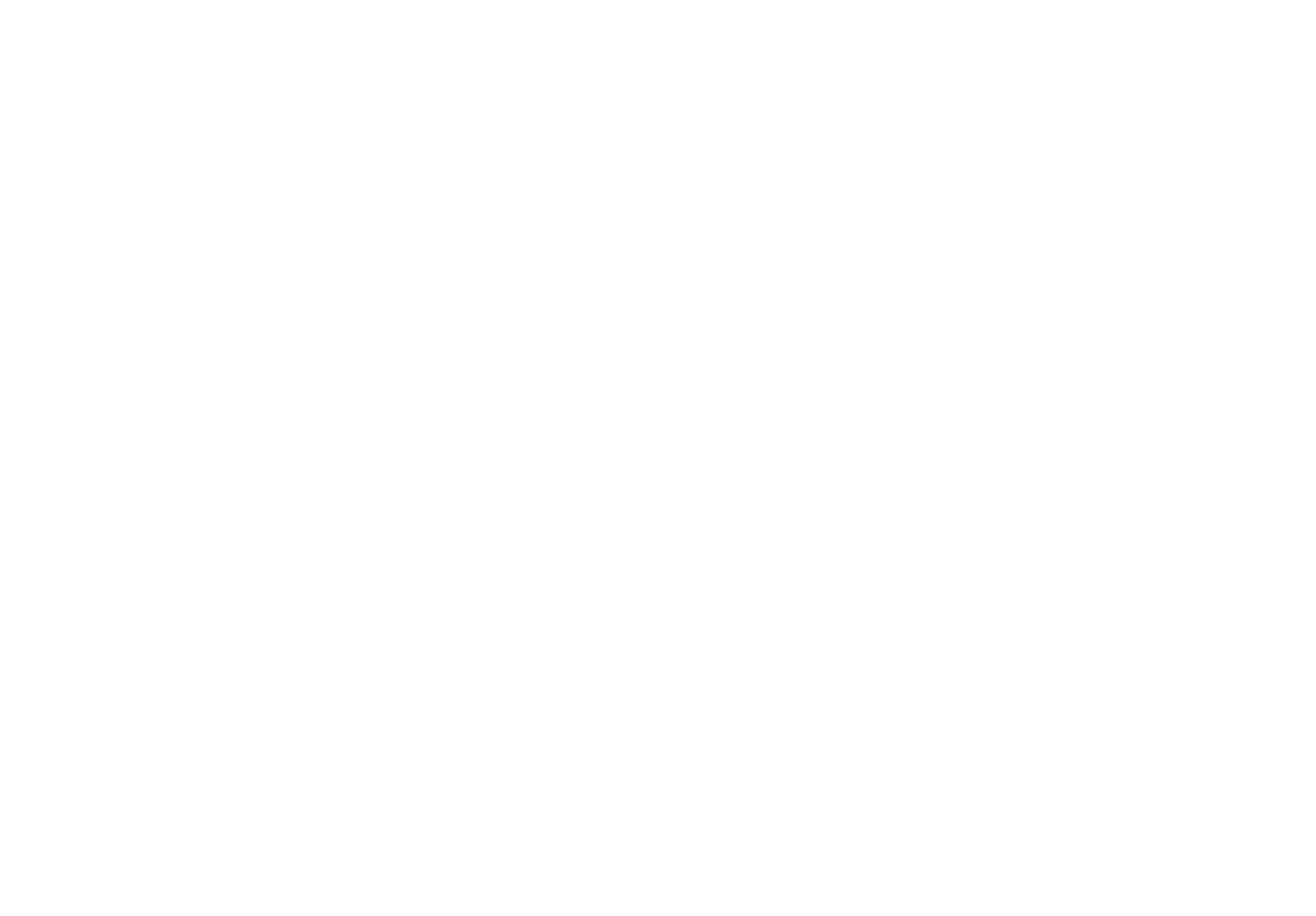 Do we have robust feedback loops to monitor
 progress and identify problems? 

Are participants being transformed?

Is their capacity and confidence to handle God’s Word    growing? 

How widely and effectively are they multiplying the training?
What “success” looks like today
By God’s grace, you will…
Better understand barriers to a Train-the-Trainers strategy
Evaluate your own Train-the-Trainers mindset
Identify next steps to develop/deepen a Train-the-Trainers approach in your context
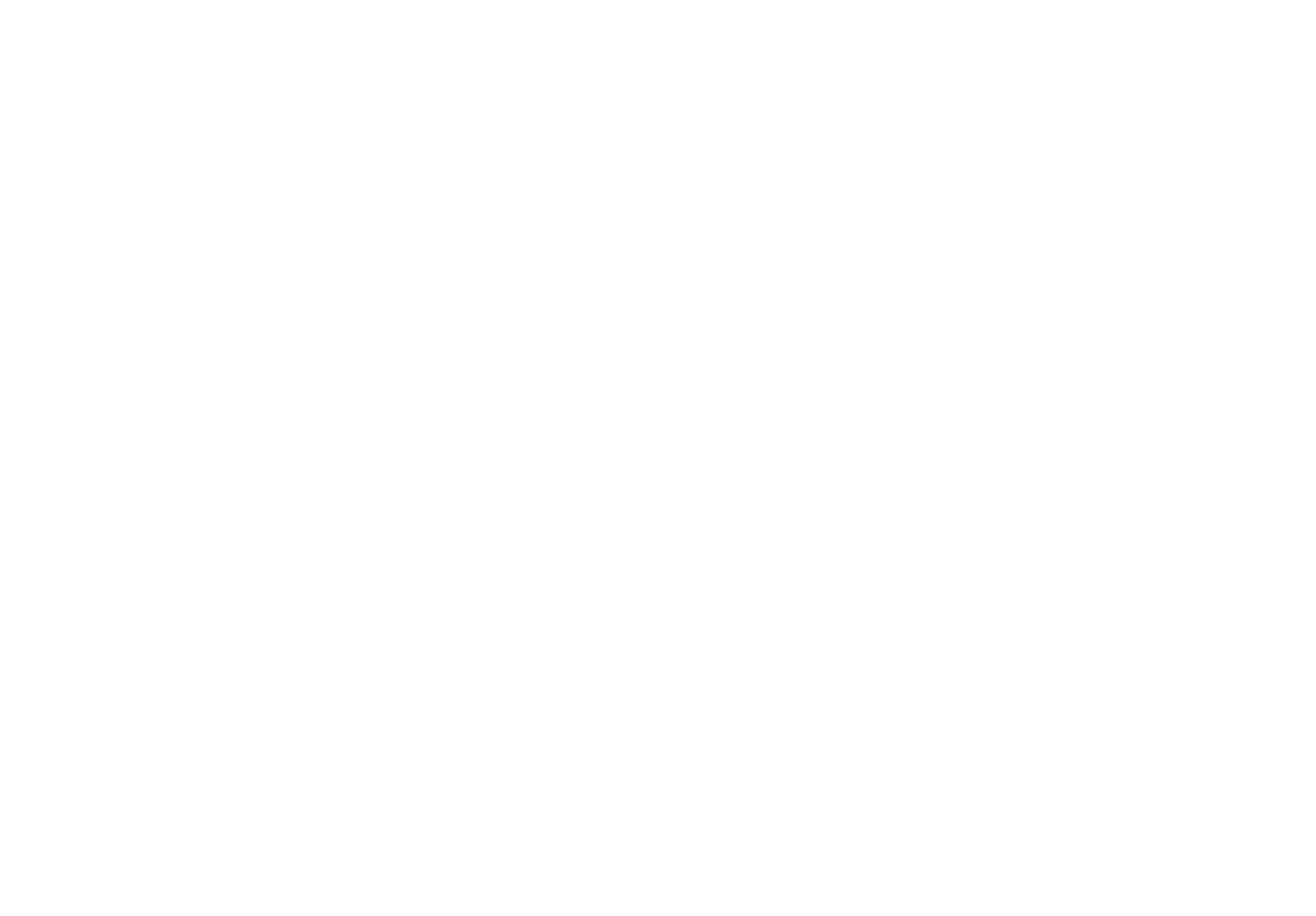 [Speaker Notes: Start Recording
Huge, complex topic 
A group effort…Thanks Carl Green, Jim Baugh, Larry Meeker, Paul Madson, Doug Vinez, Phil Graf, Linus]
FEEDBACK FOR TODAY
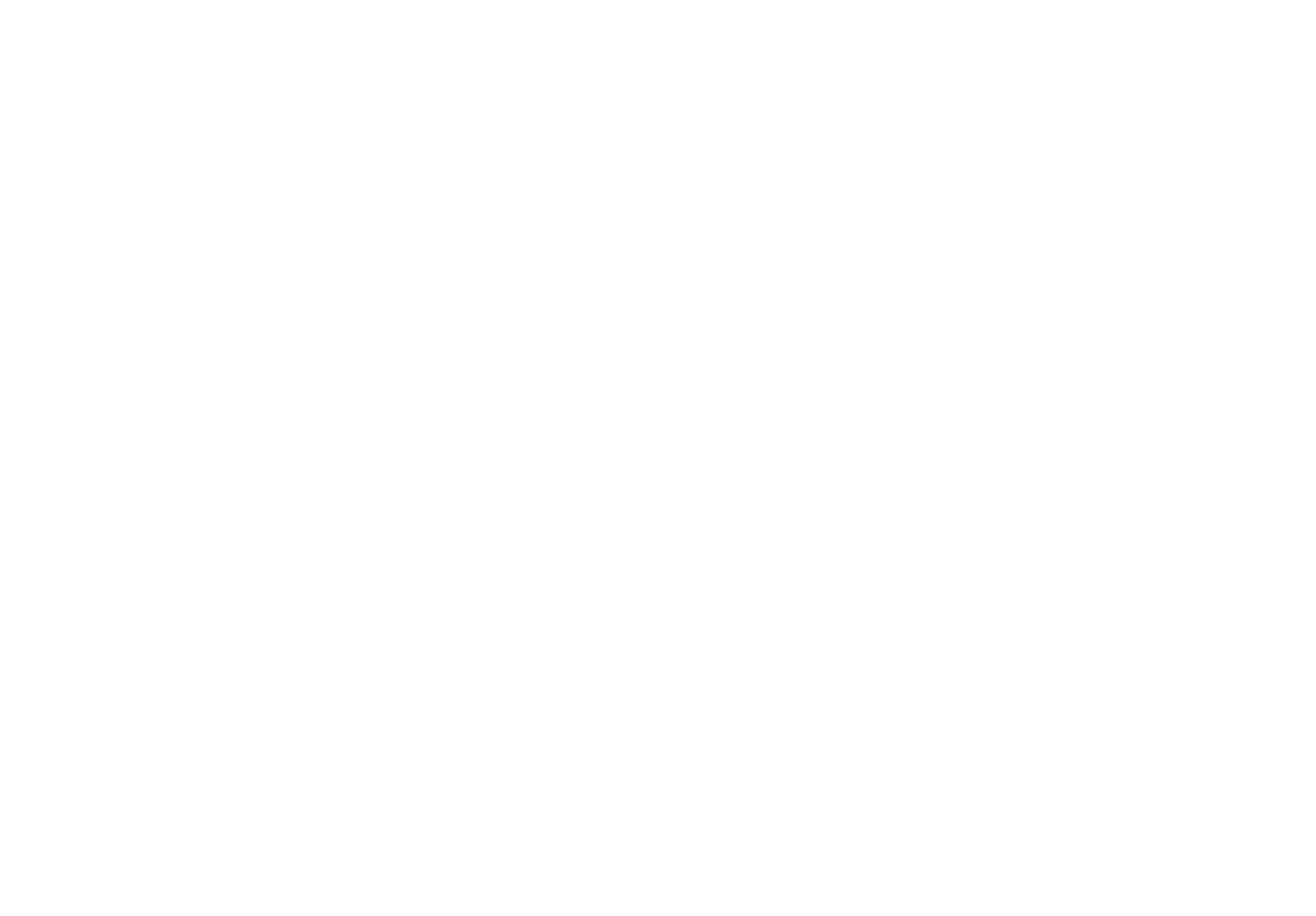 What are 1-2 take-aways for you?
Which questions would you like to explore more fully?
What could have been more helpful or improved?
Elevate:  a 2025 opportunity to sharpen your skills as a gtn trainer
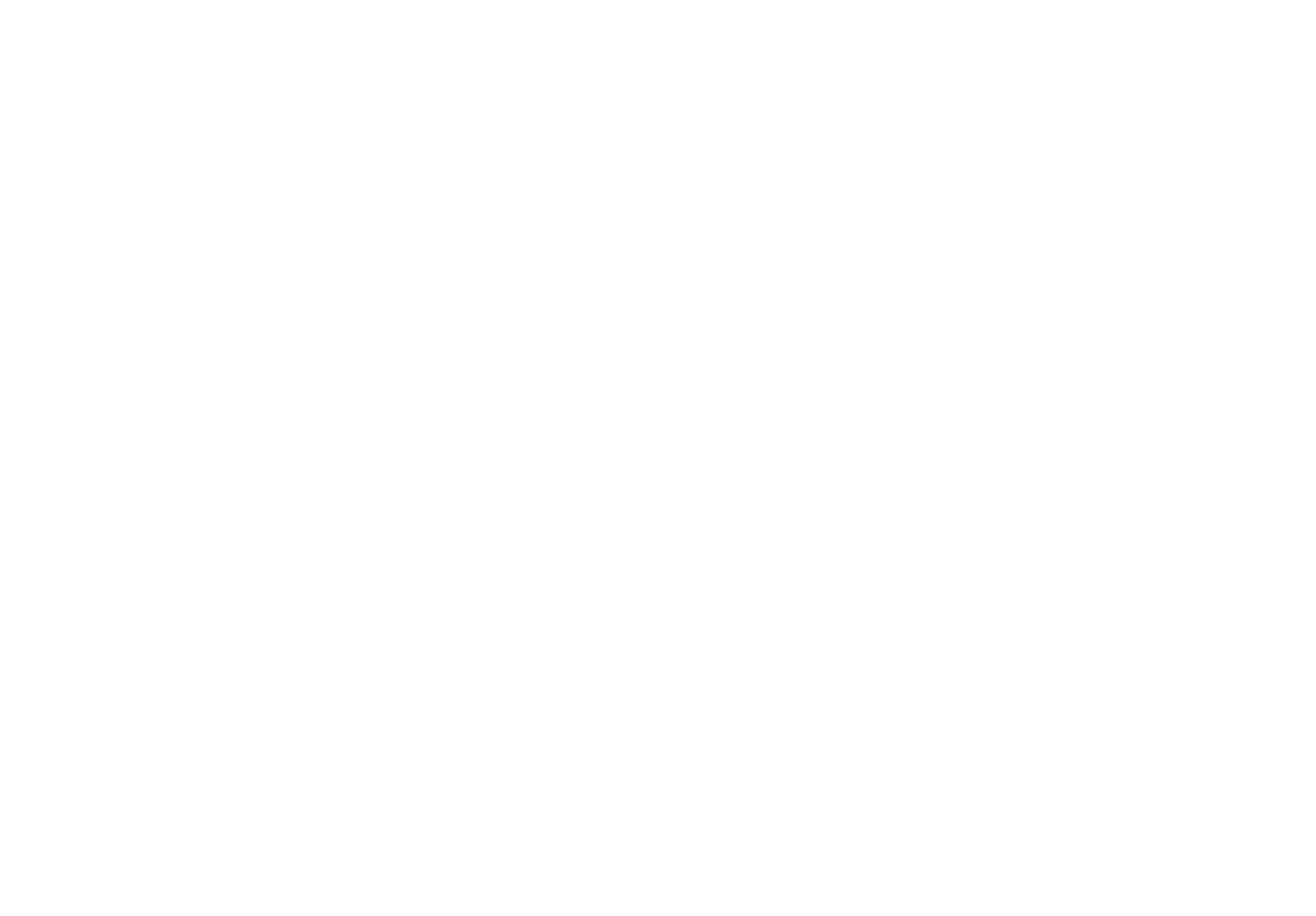 HELPING YOU DEVELOP & REFINE  
A TRAIN THE TRAINERS MODEL                                     
A Two-day, In-Person Workshop 
(immediately after the 2025 LG)

MARCH 2-3, 2025
Franciscan Retreat Center
Scottsdale, AZ
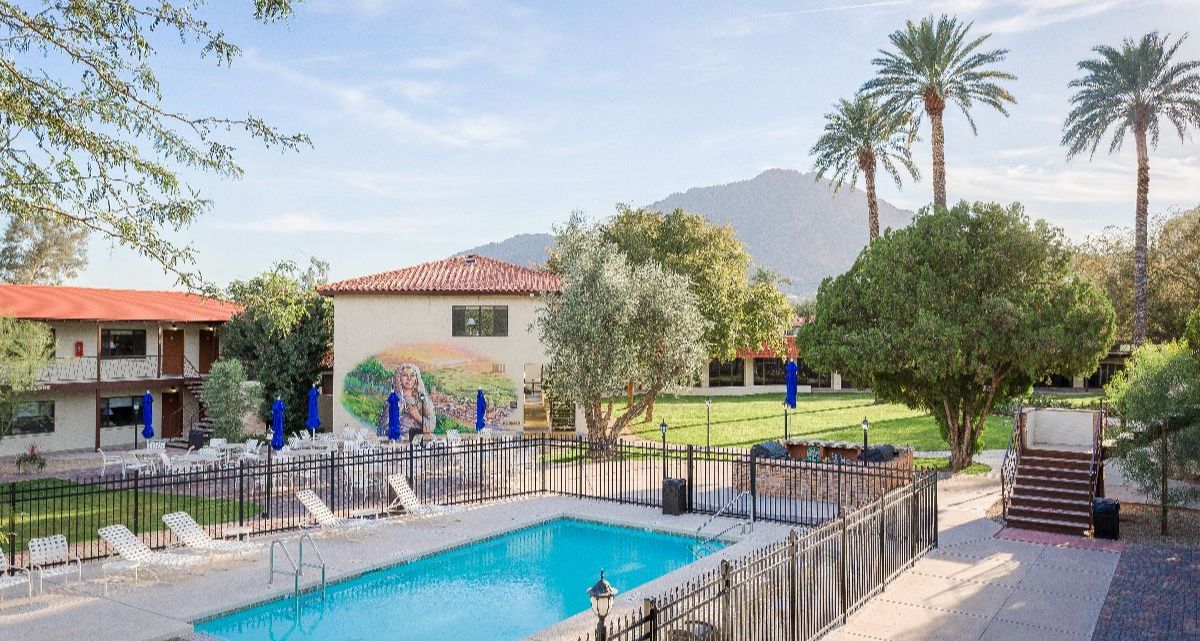 www.gtn.org/elevate
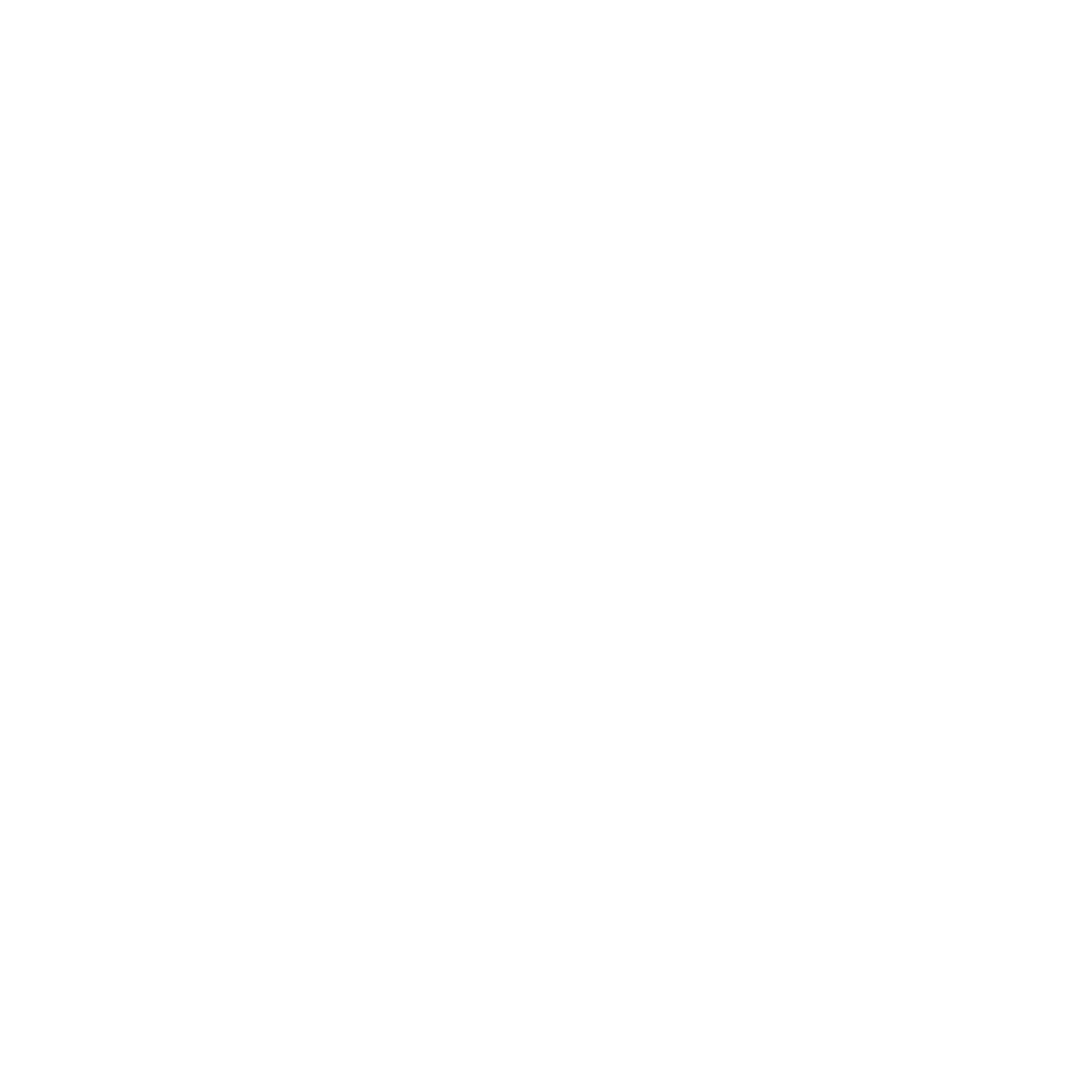 COUNTERINTUITIVE LESSONS LEARNED
LESS IS MORE
(BIGGER ISN’T BETTER)
Focus on a few to get to the many
(go deeper to go wider)
Go slower to go farther
(time is our friend)
What is learned is more important than what is taught
SIMPLE      CAN BE PROFOUND
(AND MORE TRANSFERABLE)
COUNTERINTUITIVE LESSONS LEARNED
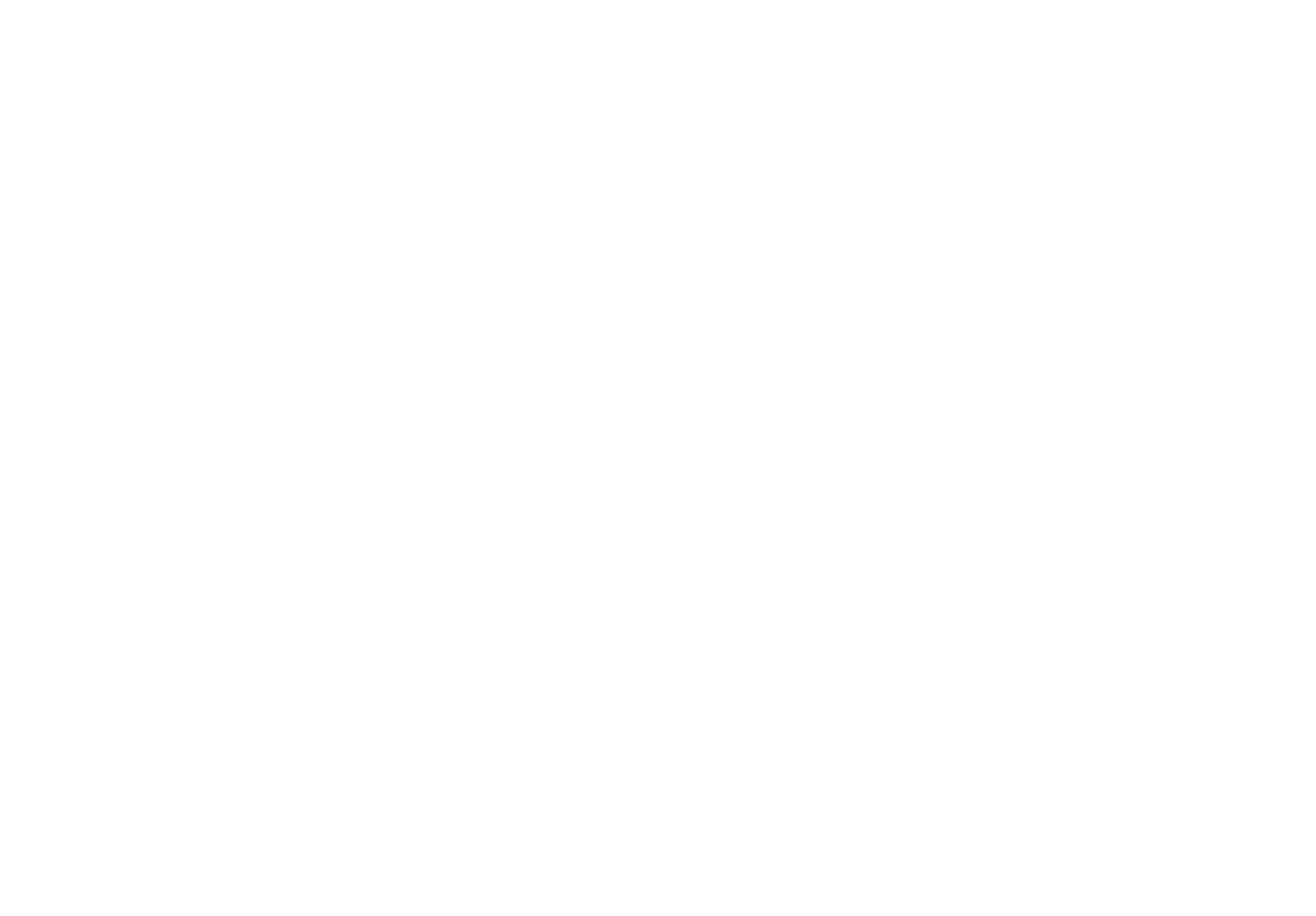 THEY MUST INCREASE    (WE MUST DECREASE)
National teams bring exponential growth